1. On which page will you learn about The World Cup?
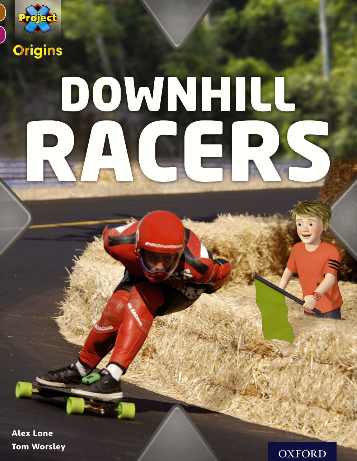 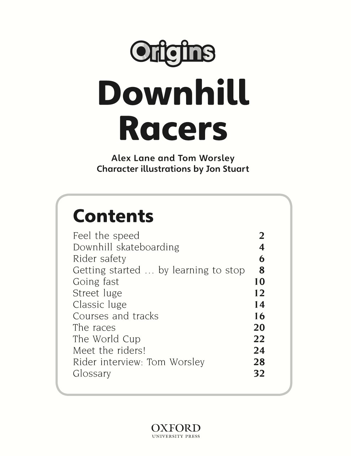 2. What will you find on page 32?
3.How fast can skateboarders race?
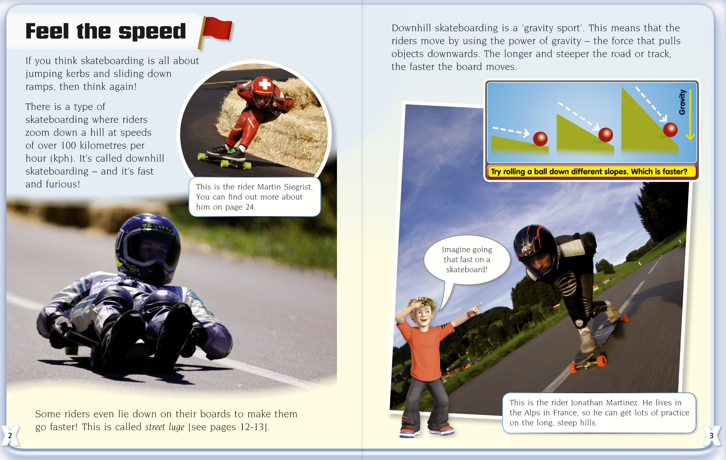 4.Why is downhill skateboarding called a gravity sport?
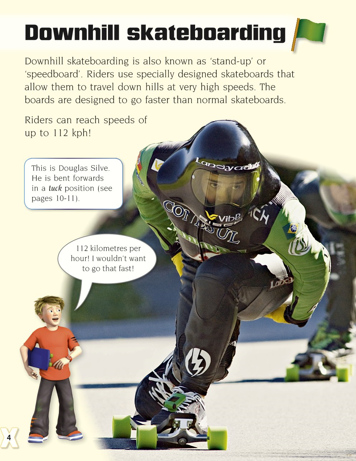 5. How many trucks do downhill boards have?
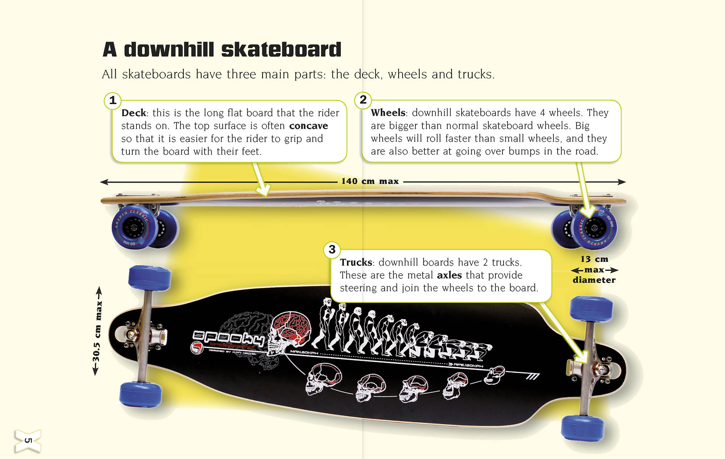 6. When did Stephen Daddow crash into the barrier?
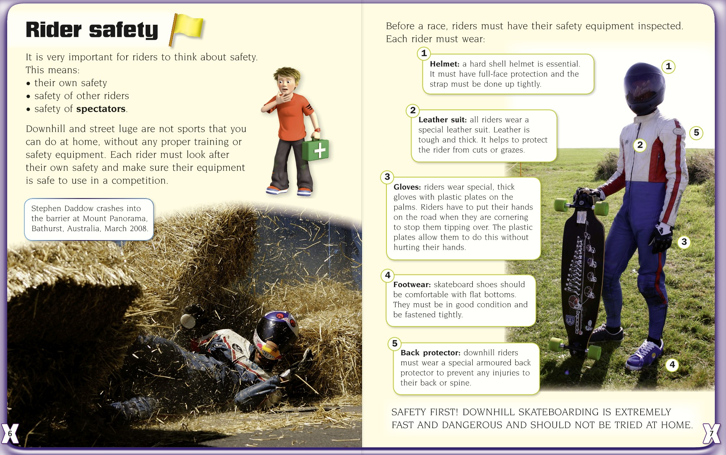 7. Why do riders wear a leather suit?
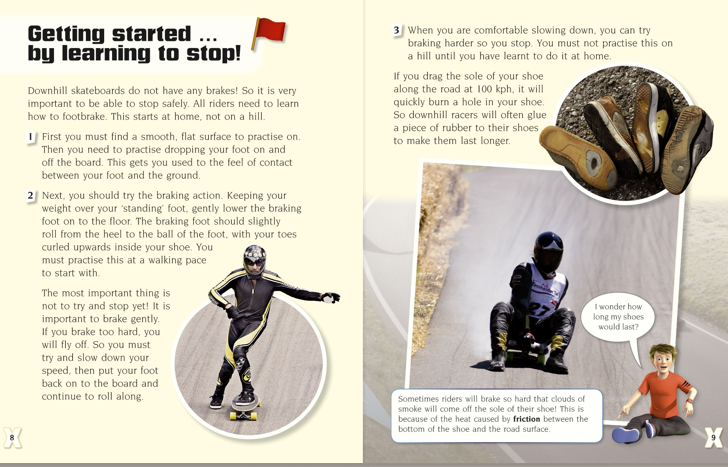